Отчёт о проделанной работе за летоинструктор по физической культуреКлименко О.в2018г
Летняя оздоровительная работа была проведена согласно утвержденному плану МКДОУ «Детский сад г.Фатежа «Золотой ключик». В летний период проводились музыкально-спортивные праздники и развлечения, досуги, дни закаливания.  Игровая физкультура проводилась во всех возрастных группах на спортивной площадке. Для родителей и воспитателей в спортивные уголки помещена информация на тему: «Досуг с ребёнком на природе» и «Физические упражнения, подвижные игры на воздухе-мощное средство укрепления здоровья вашего ребёнка»
День защиты детей(для всех возрастных групп)
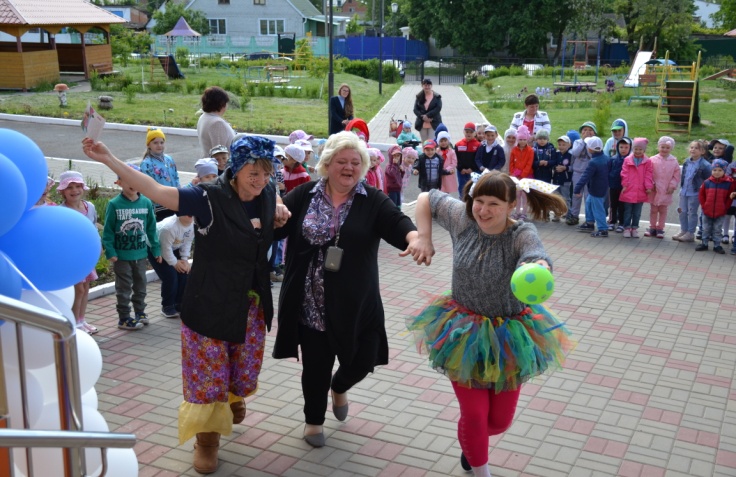 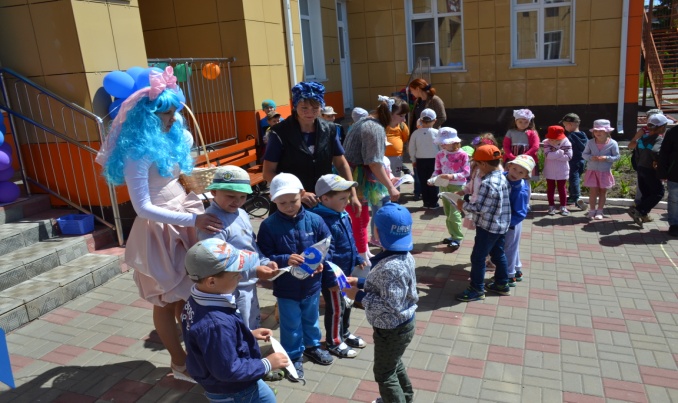 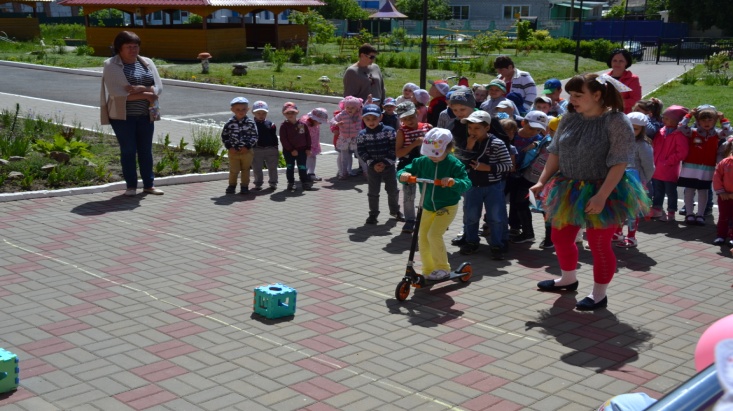 Спортивно патриотическая игра «Зарница»Для старшего и подготовительного возраста
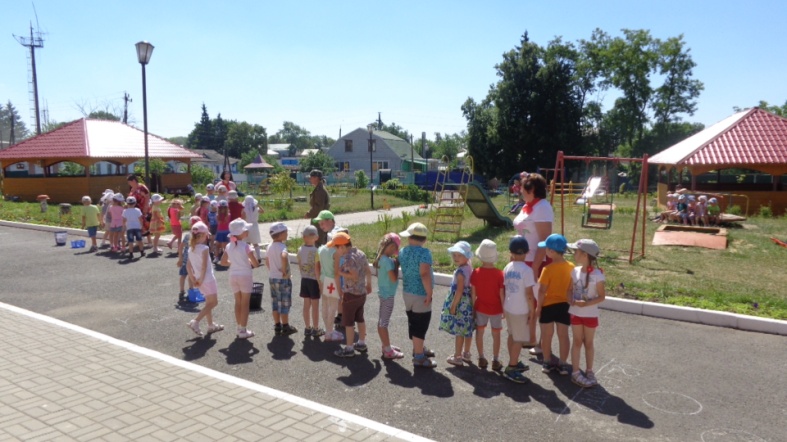 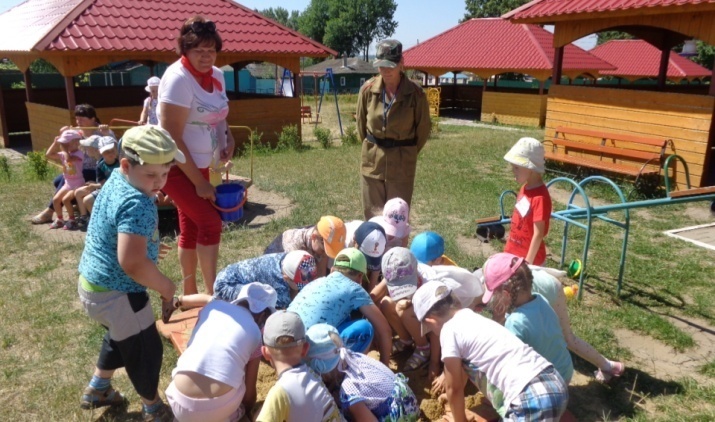 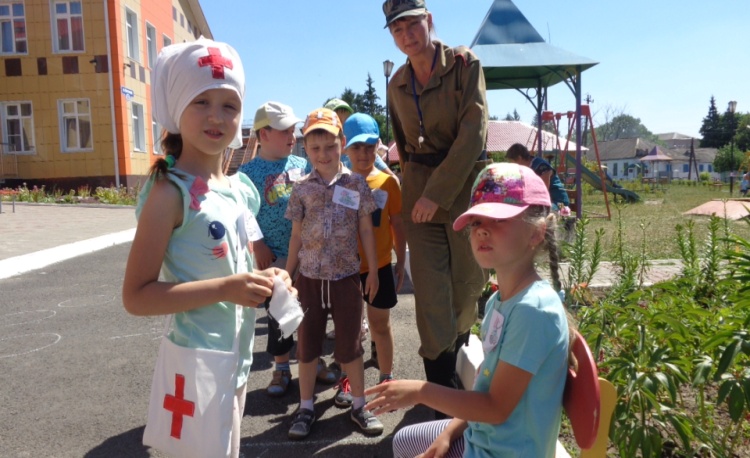 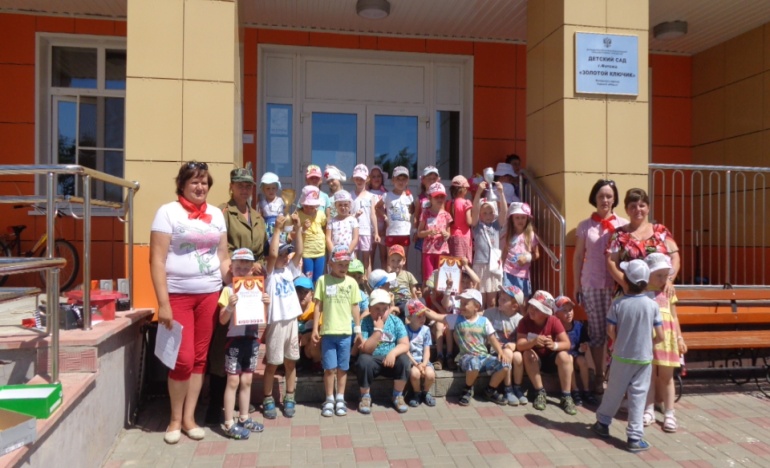 Спортивный досуг «Теремок» для детей младшего возраста
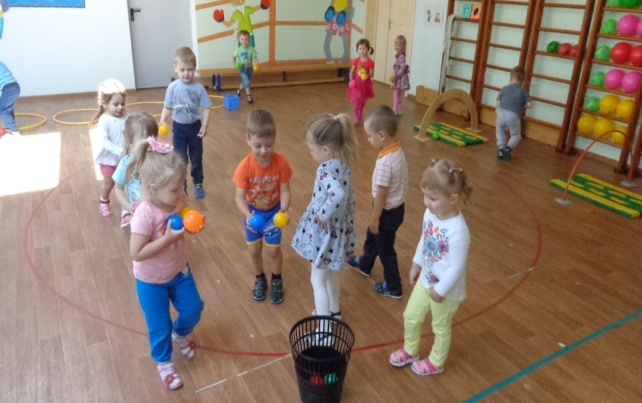 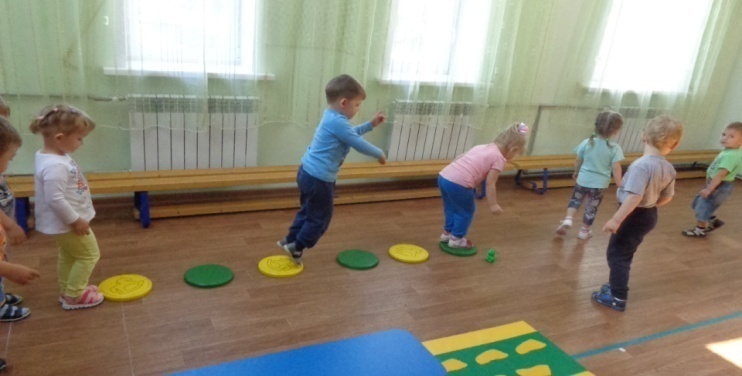 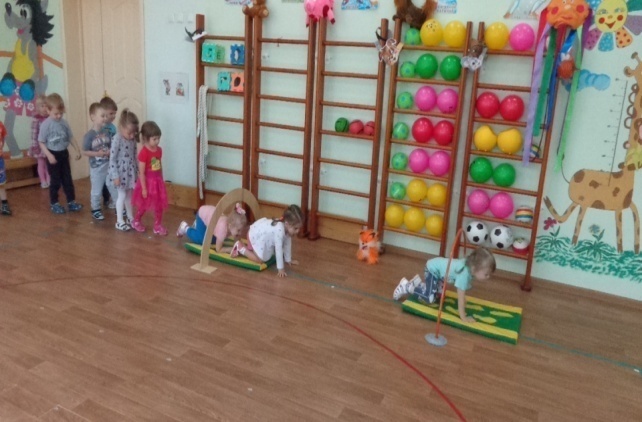 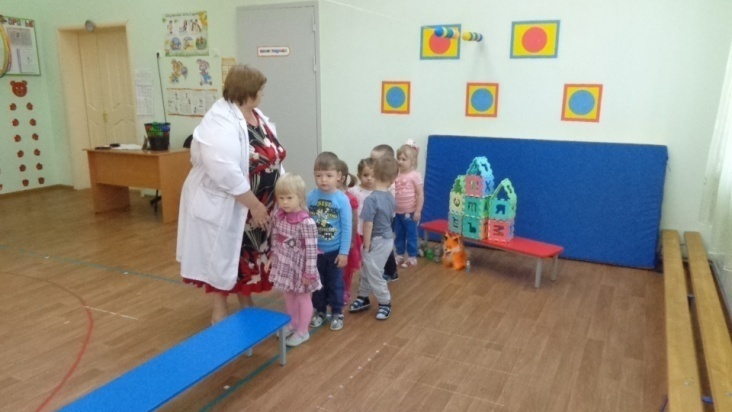 Спортивный досуг «Волшебная коробка»
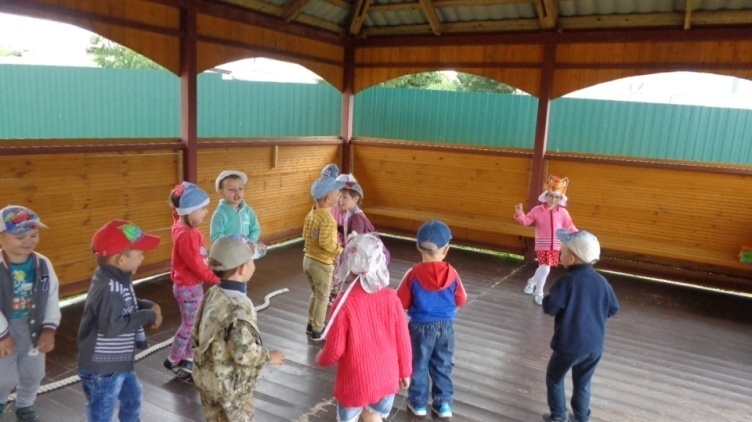 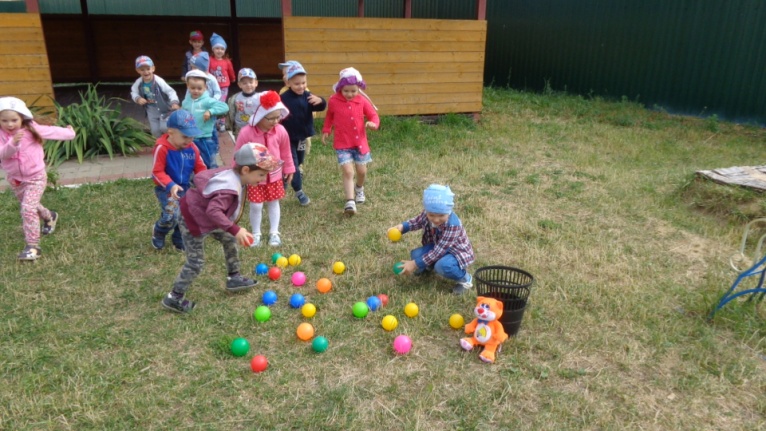 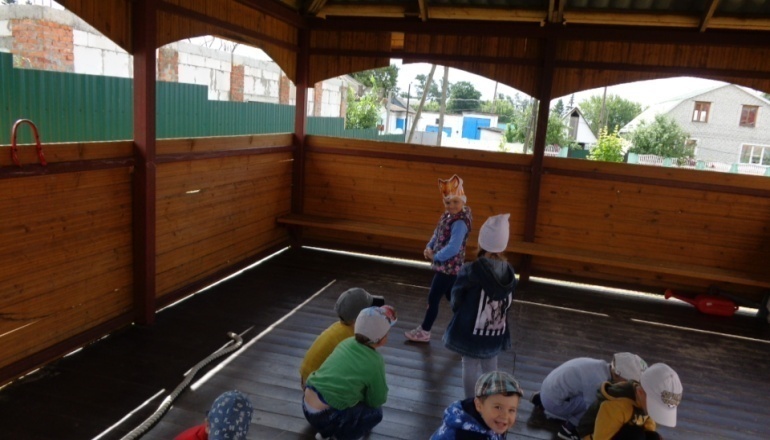 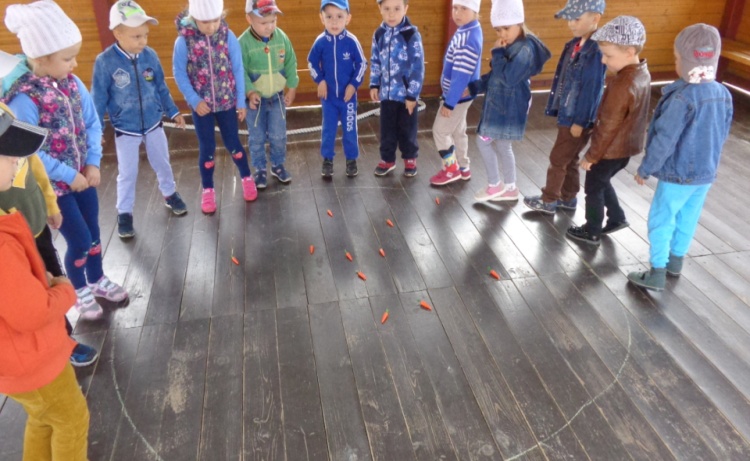 Закаливающие процедурына свежем воздухе(босохождение)
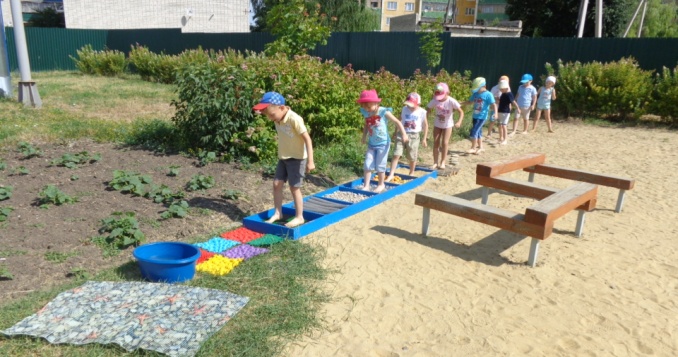 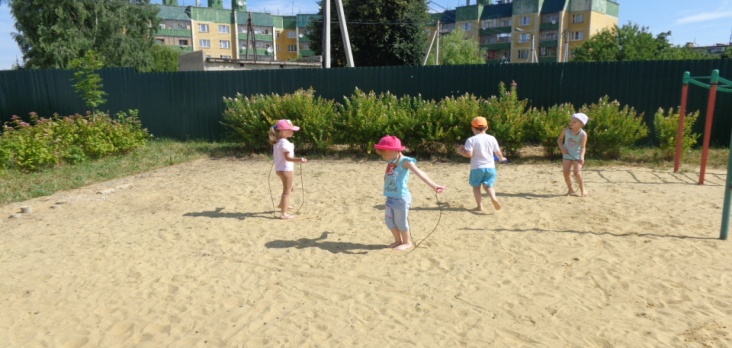 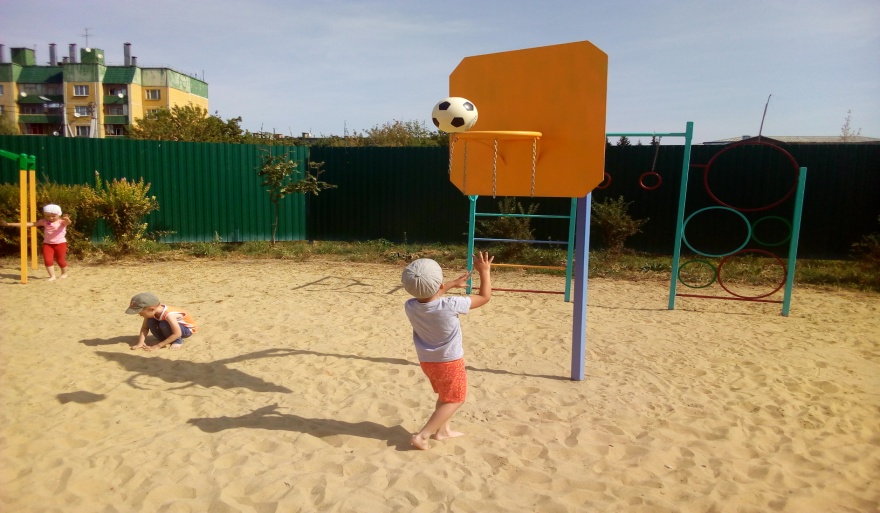 Спортивные игры
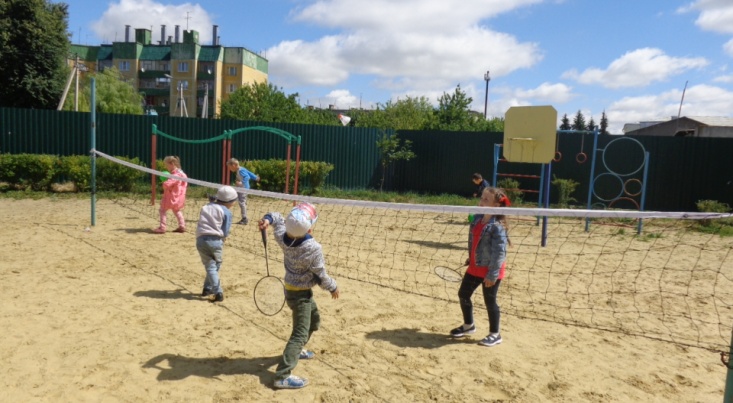 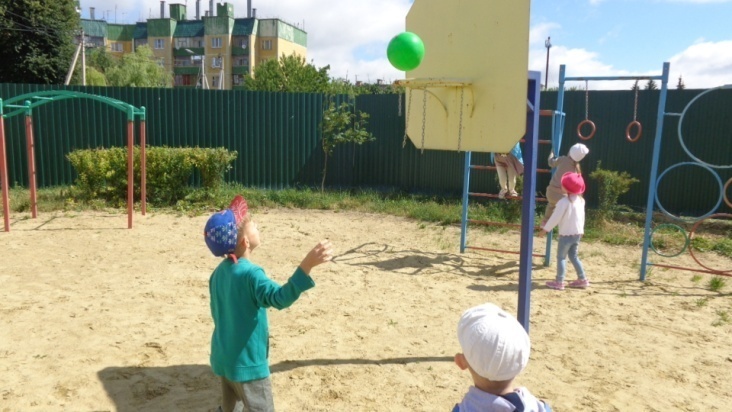 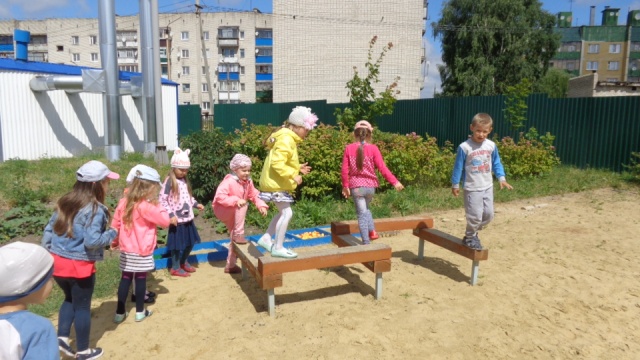 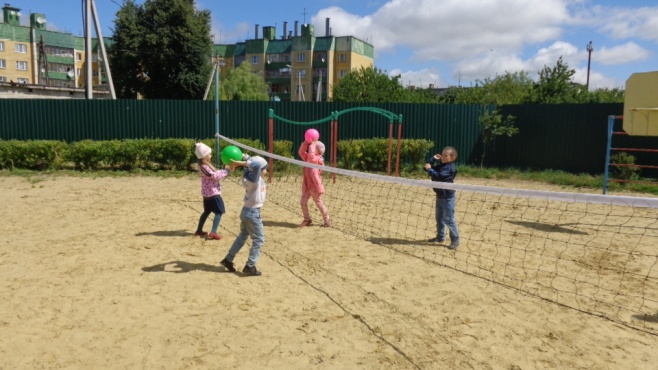 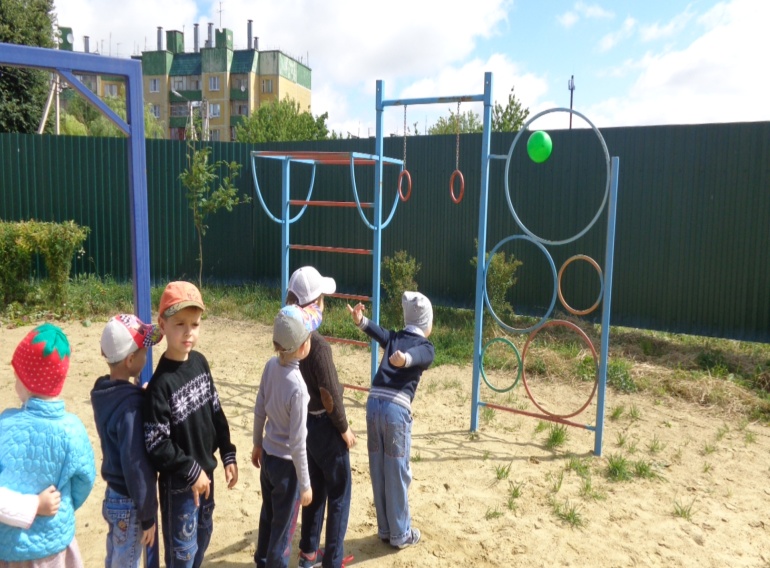 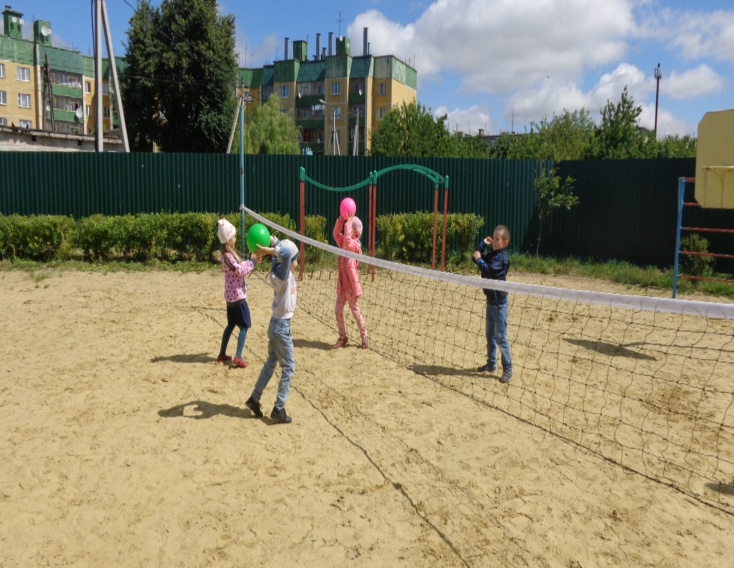 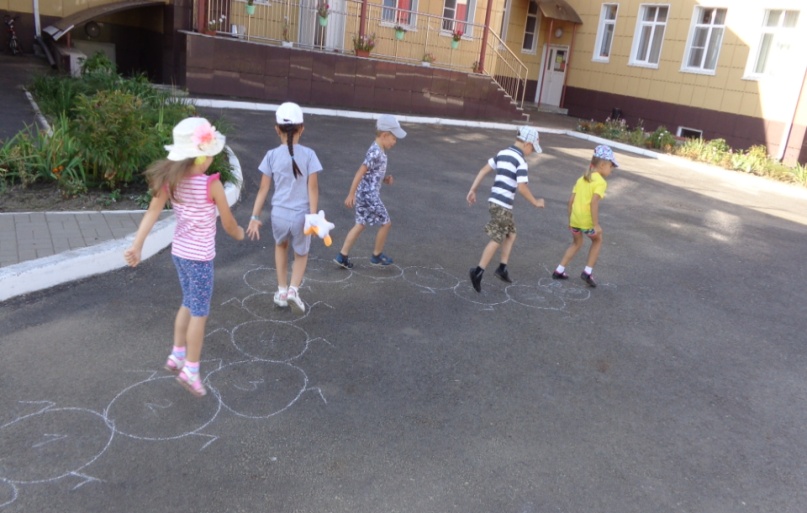 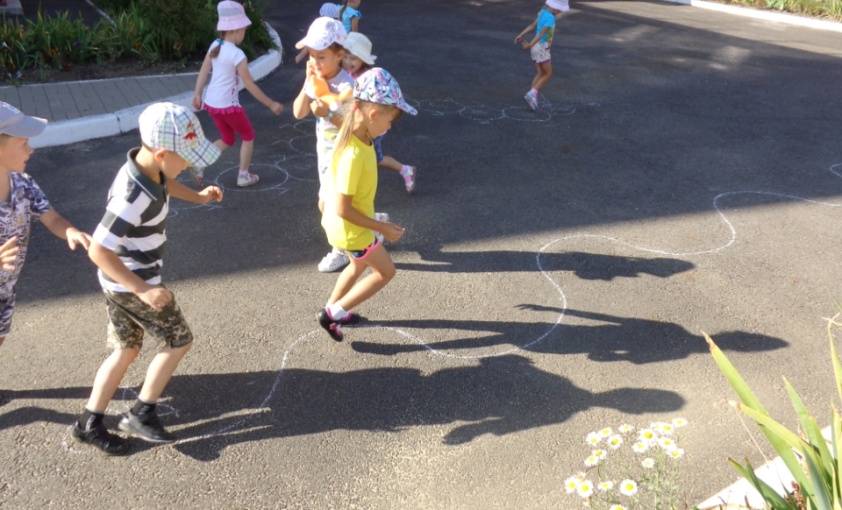 Спасибо за внимание!